Vet CDE Equipment
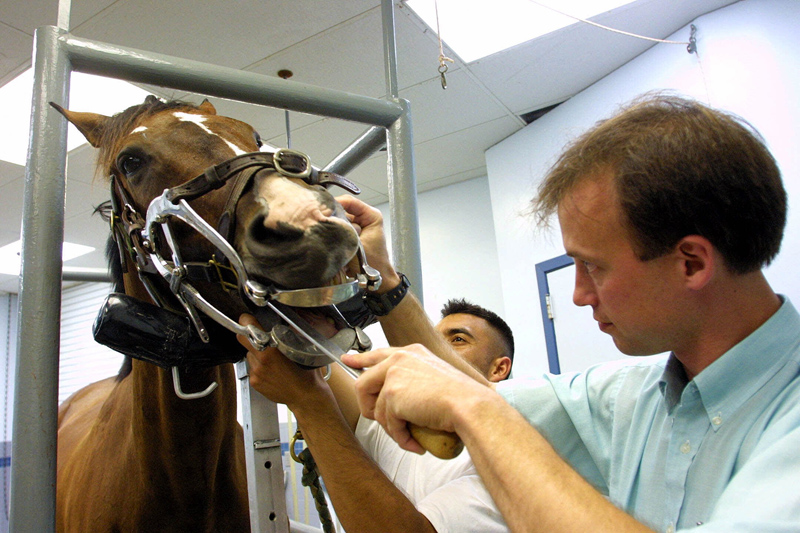 Ambubag  - 100
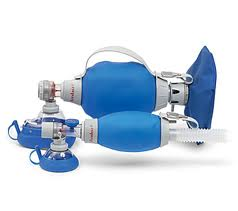 Anesthetic Machines  101
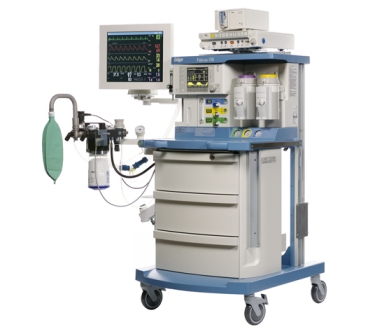 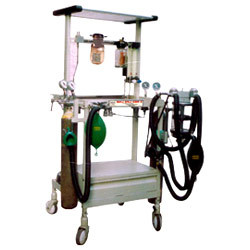 Animal Clipper - 102
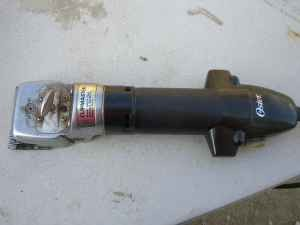 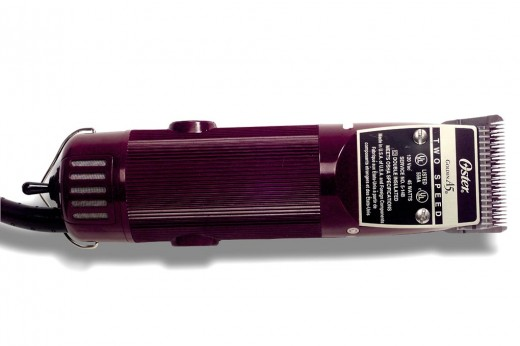 Autoclave - 103
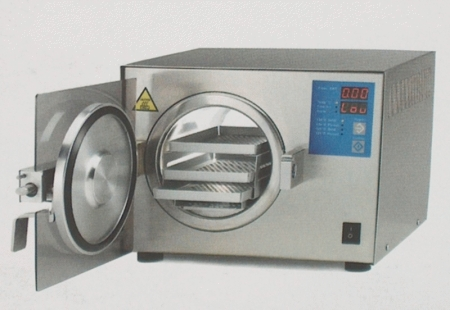 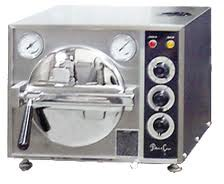 Autoclave Tape Indicator - 104
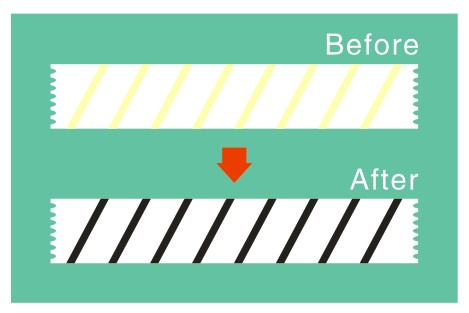 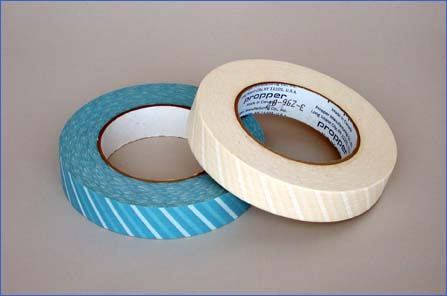 Backhaus Towel Clamps - 105
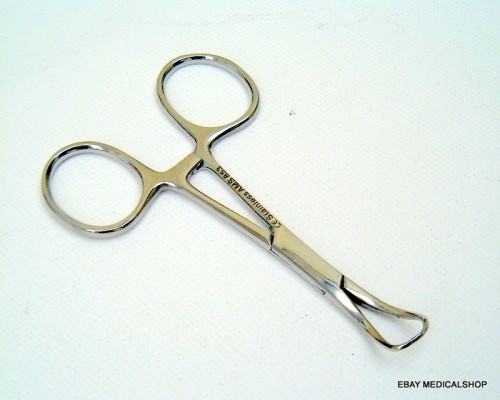 Balling Gun - 106
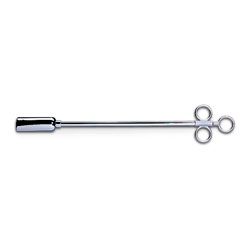 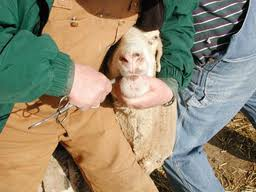 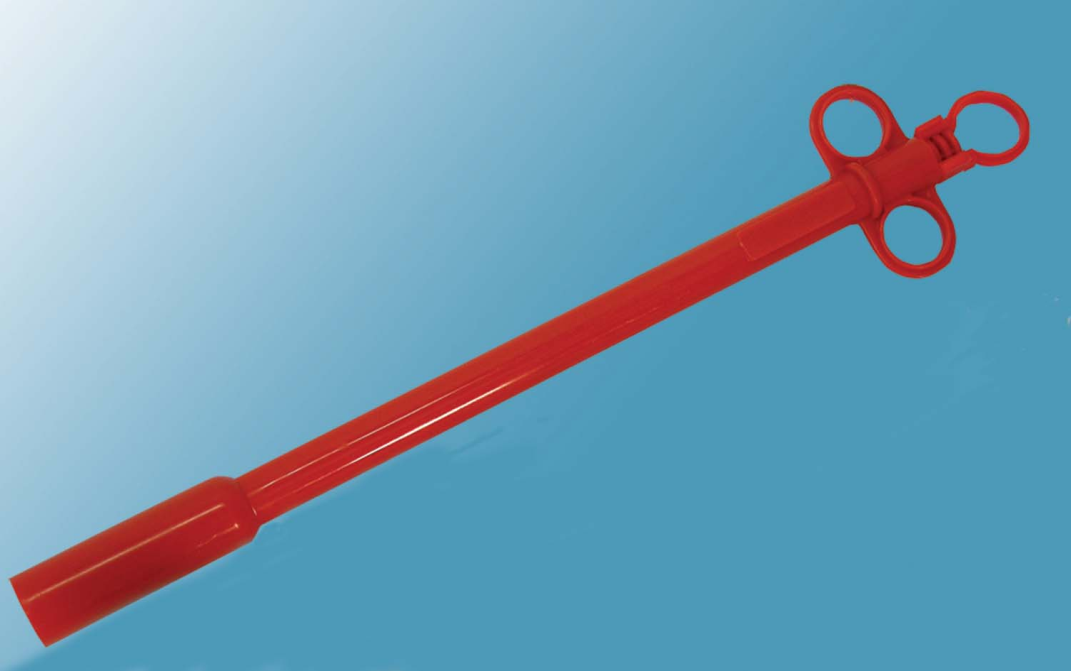 Bands (castration/docking:107
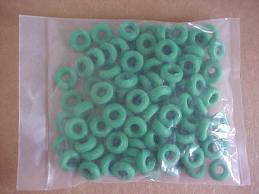 Bandaging MaterialElastikon  - 108
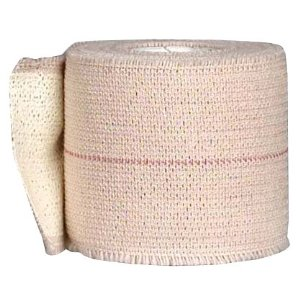 Bandaging MaterialRoll Gauze - 109
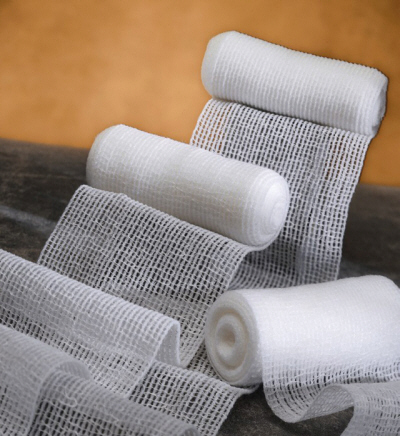 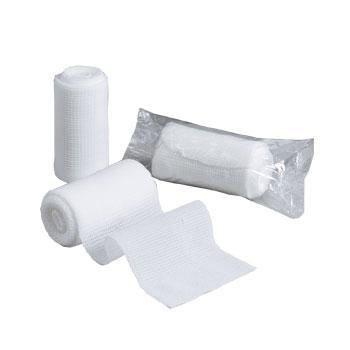 Bandaging Material – Vet Wrap110
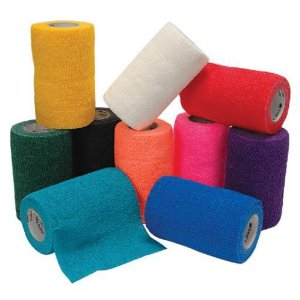 Basket Muzzle111
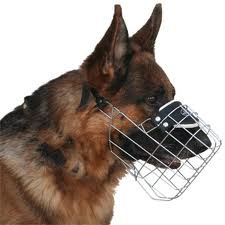 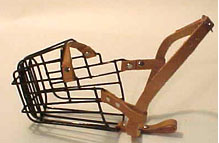 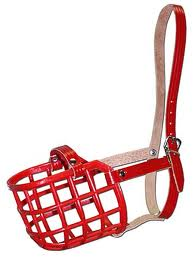 Betadine - 112
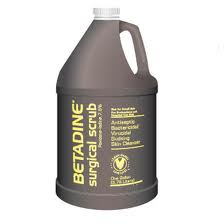 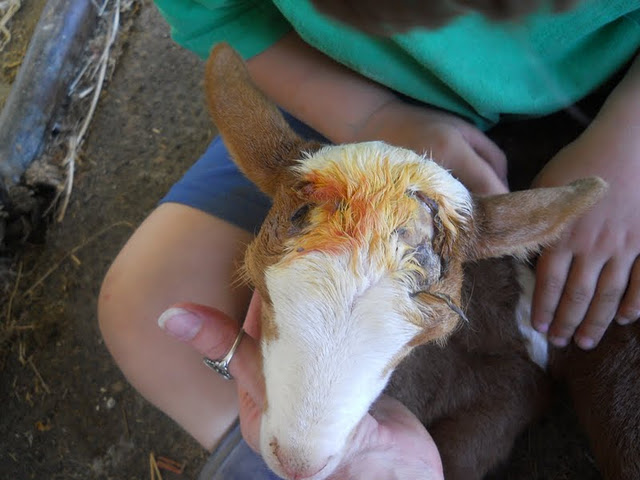 Brush body –Soft Bristle 113
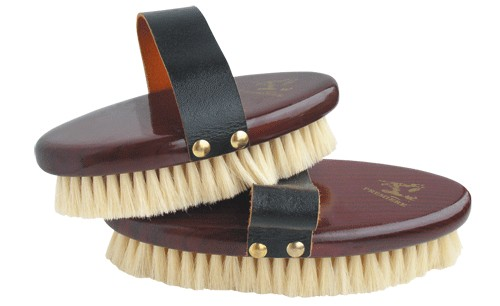 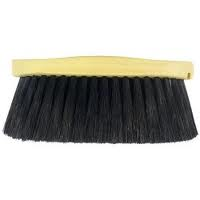 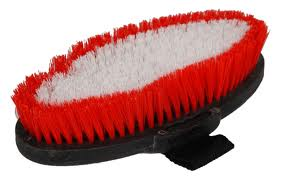 Brush – Dandy –stiff bristle 114
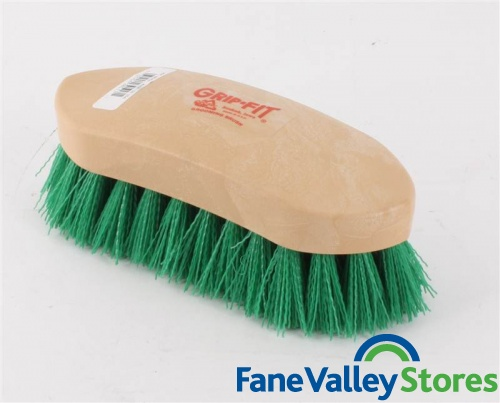 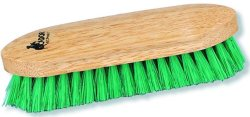 Brush –Slicker - 115
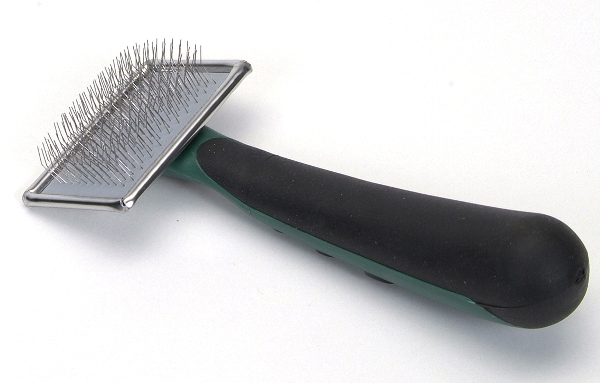 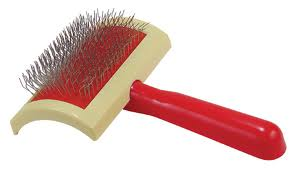 Brush – Pin 116
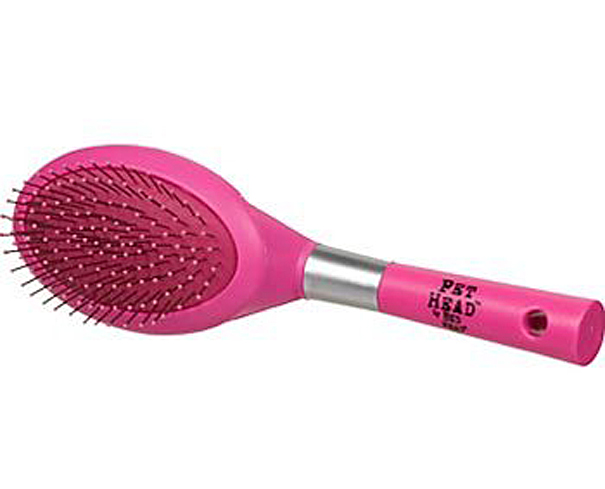 Bulb syringe  117
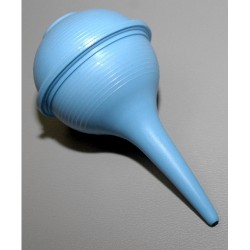 Cat Bag 118
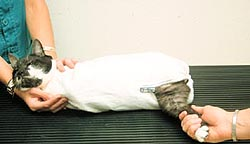 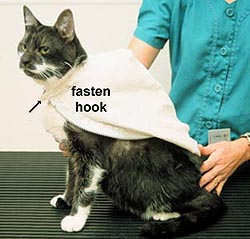 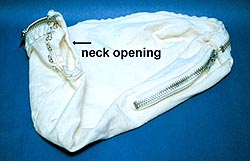 Carmalt  Splinter Forceps 119
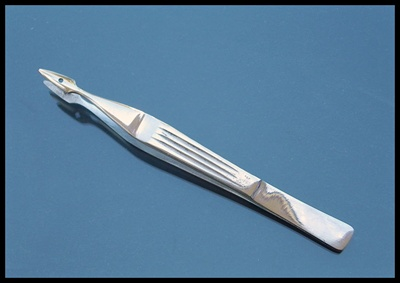 Catch pole (dog snare) 120
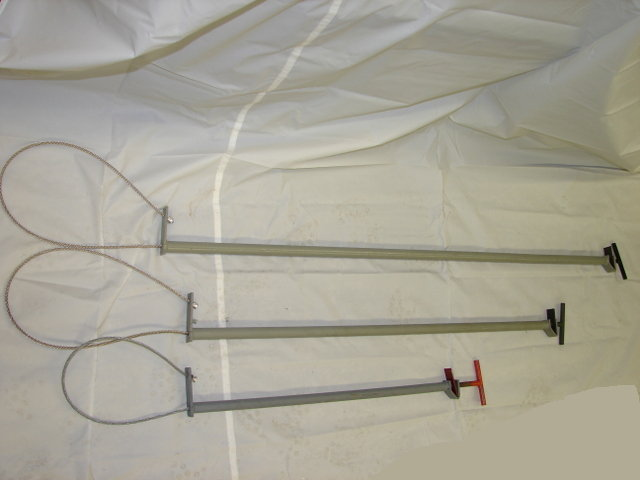 Catheter – IV  121
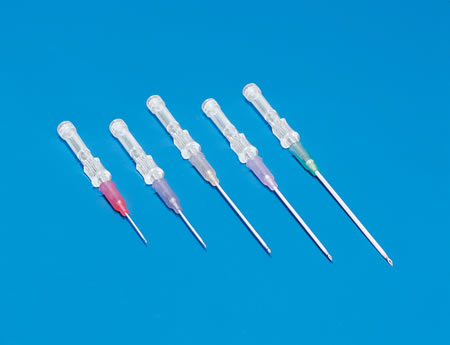 Butterfly Catheter-122
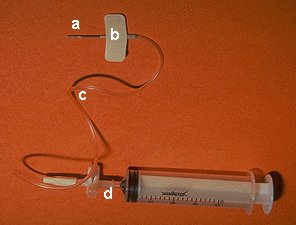 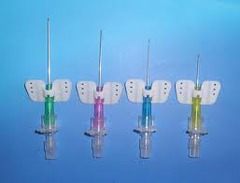 Catheter Urine 123
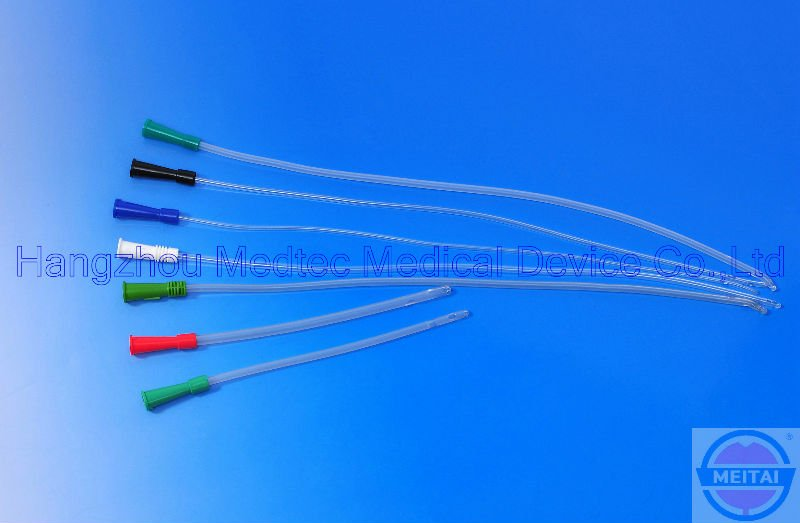 Centrifuge 124
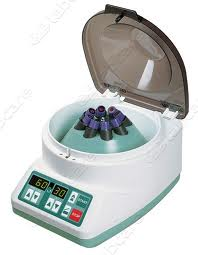 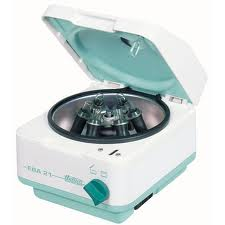 Chain Twitch 125
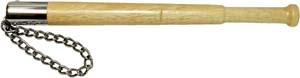 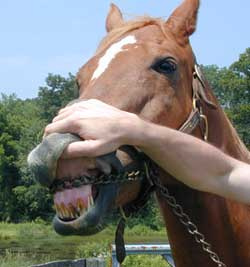 Chemical Sterilization Indicator Strips  126
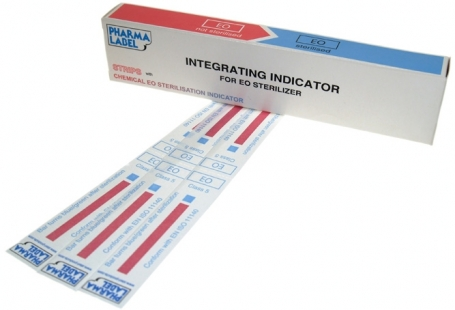 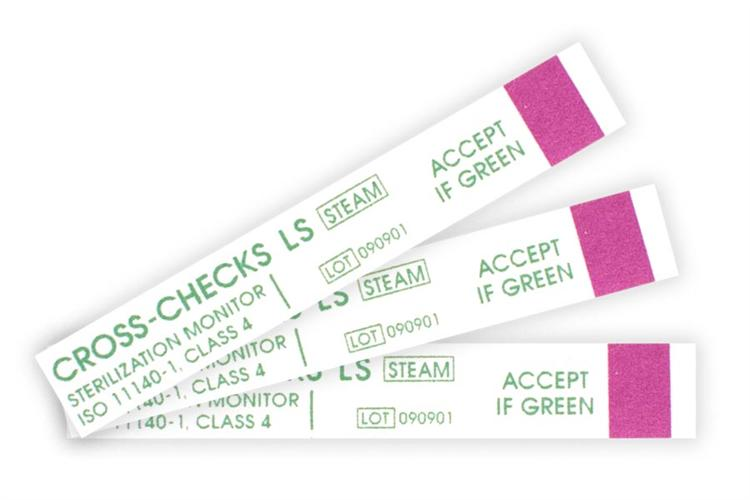 Clipper Blades 127
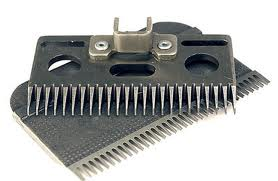 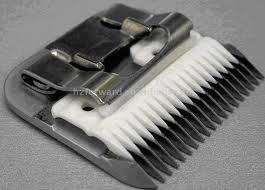 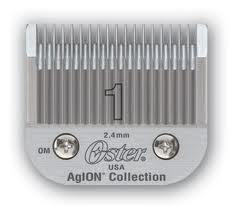 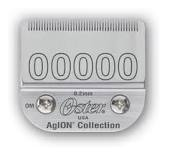 Clipper Comb 128
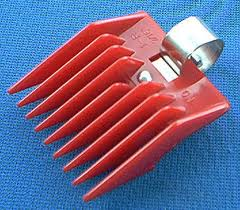 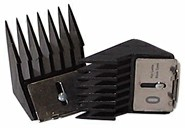 Surgical Drapes 129
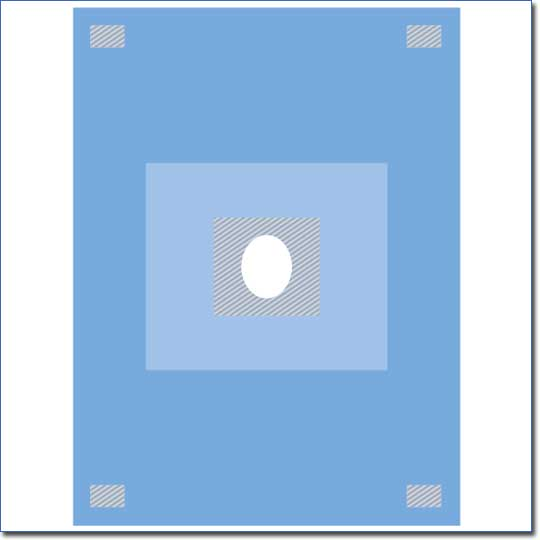 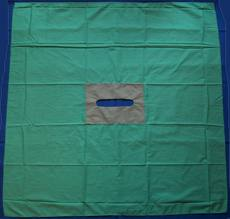 Cold Sterile Tray 130
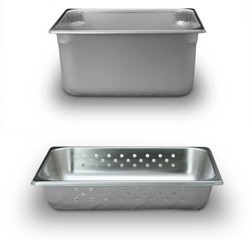 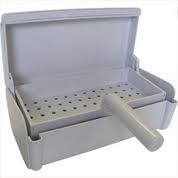 Comb – Curry 131
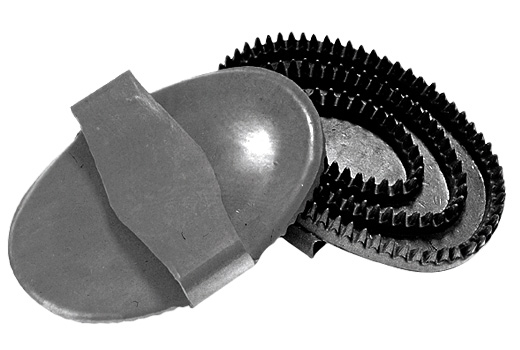 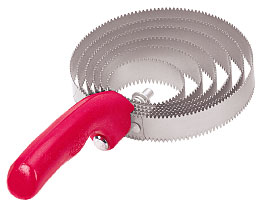 Comb – Flea  132
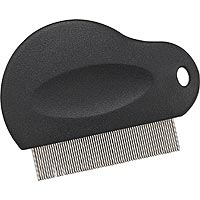 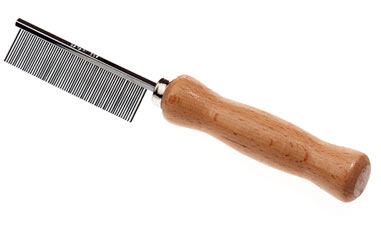 Comb – Scotch 133
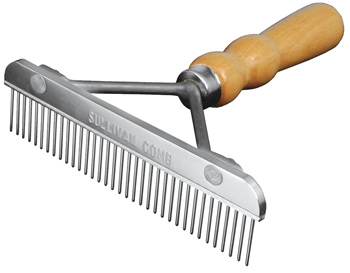 Cover Slips 134
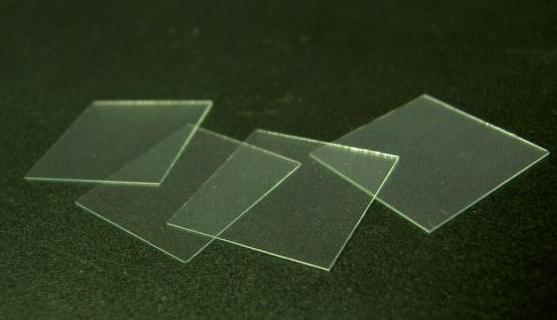 Dehorner – Barnes 135
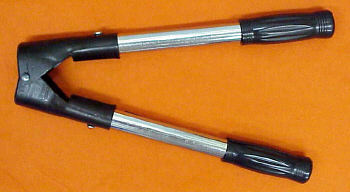 Dehorner – Electric 136
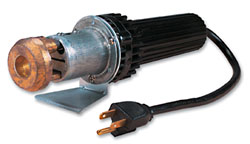 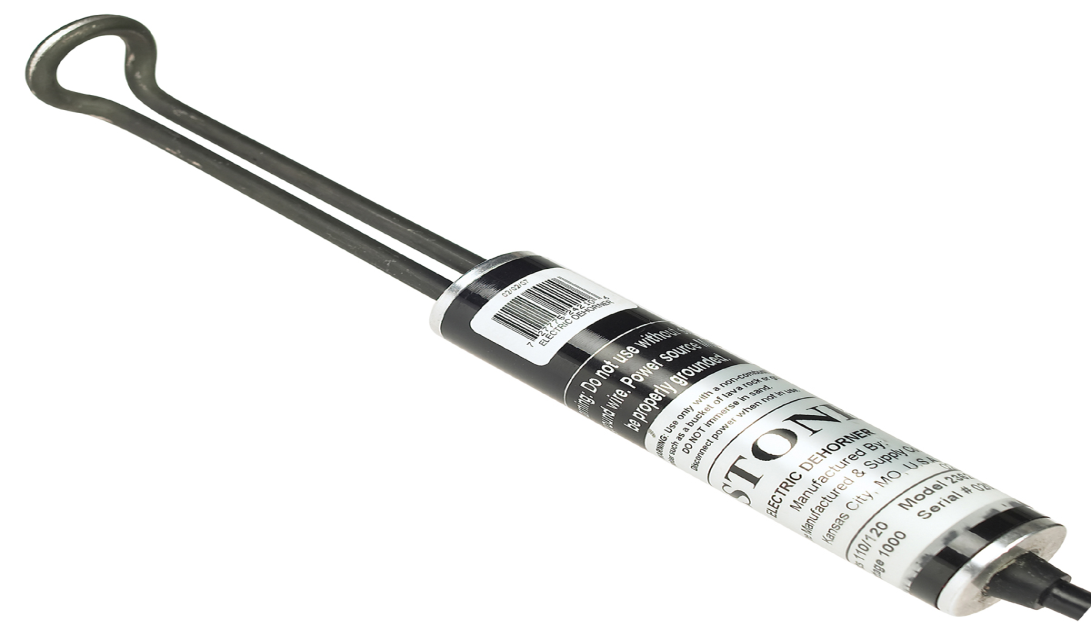 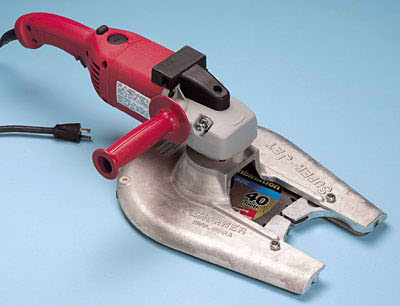 Dehorner – Scoop or Tube - 137
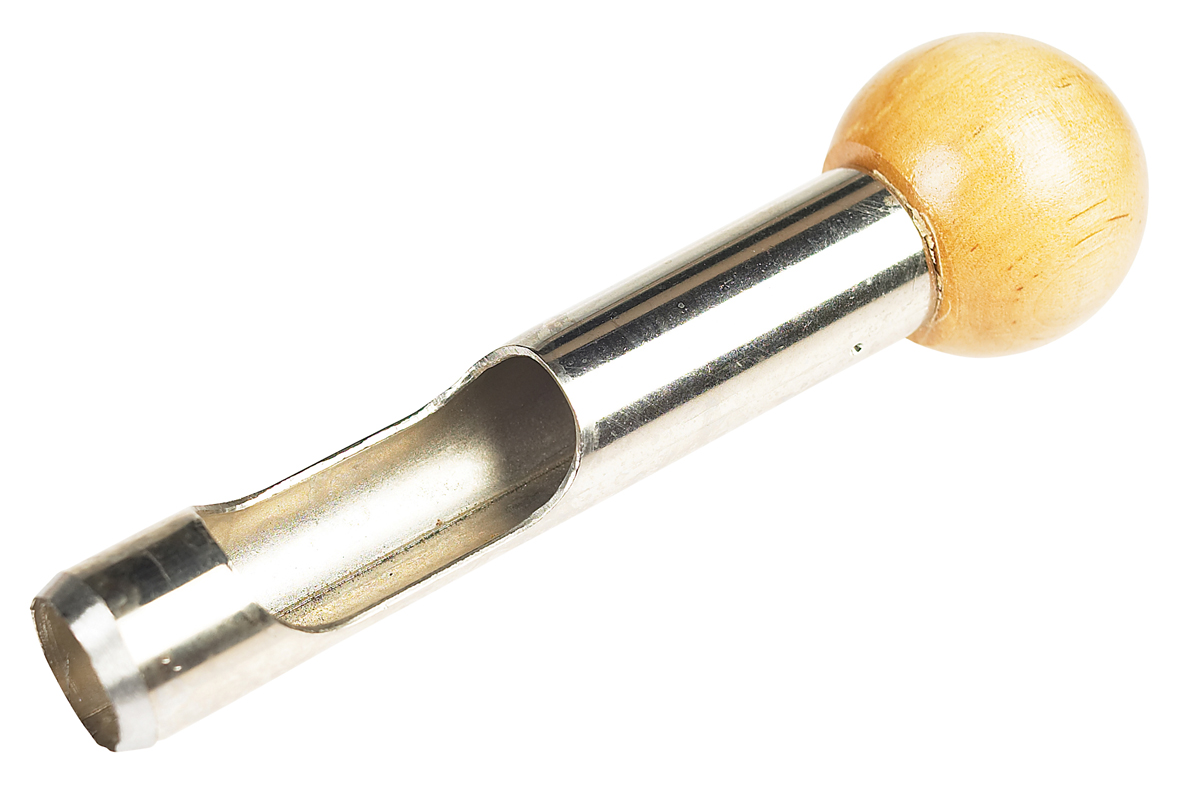 Dental Floats-138
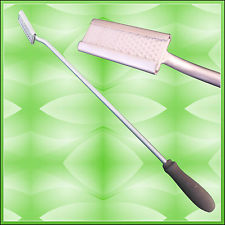 Dental Retractor - 139
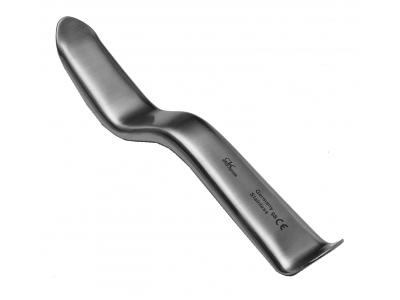 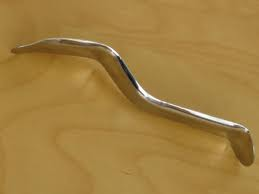 Dental Scaler - 140
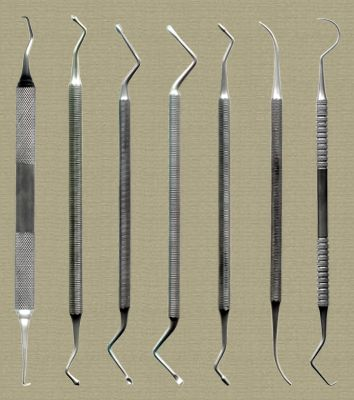 Disposable hypodermic needles 141
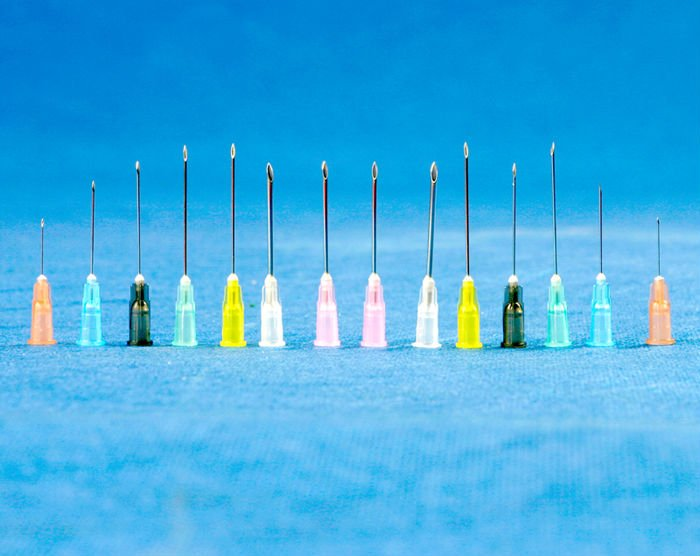 Drench gun 142
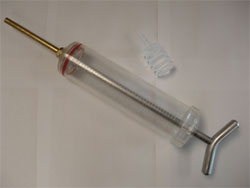 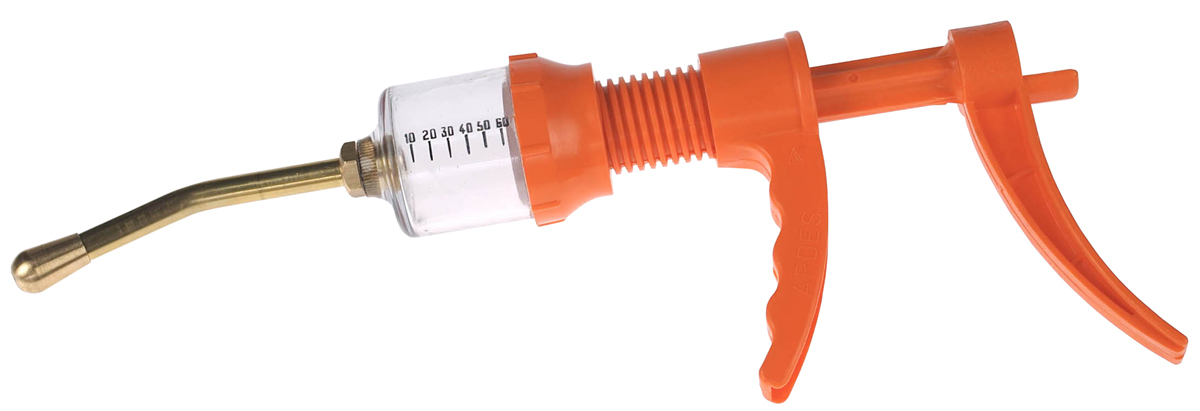 Ear notcher 143
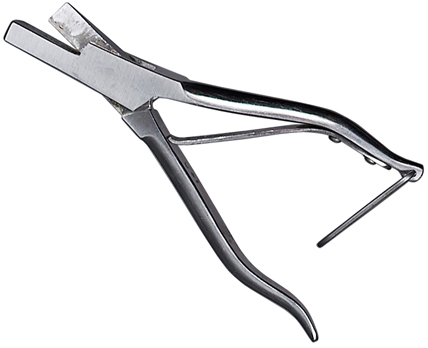 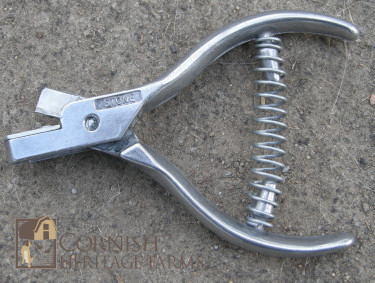 Ear Tag 144
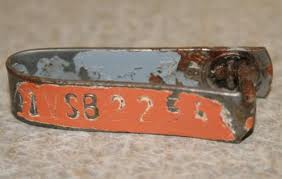 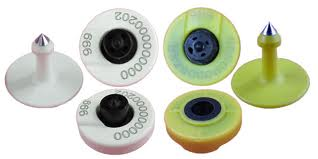 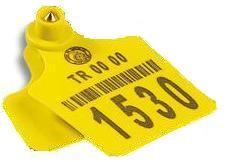 Ear tag pliers  145
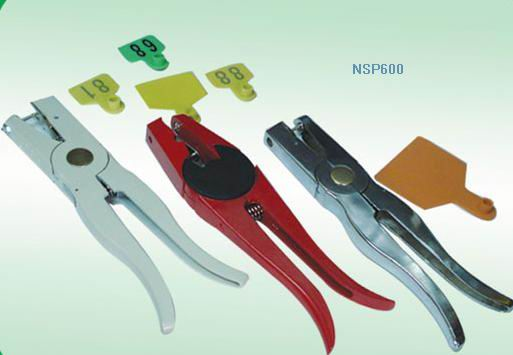 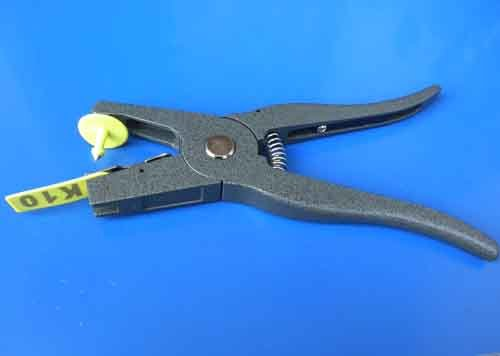 Elastrator  146
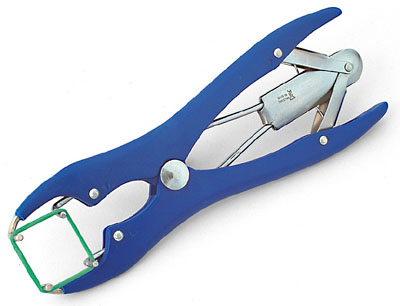 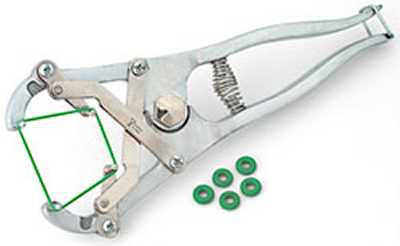 Elizabethian Collar 147
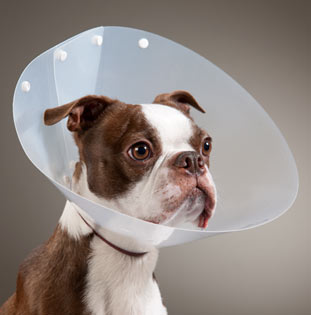 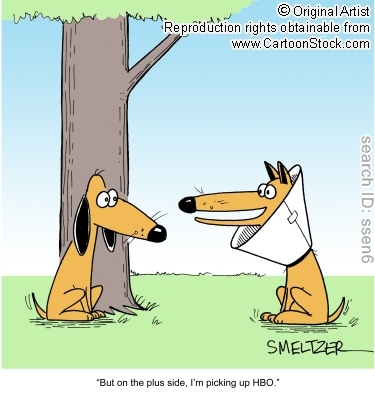 Emasculators 148
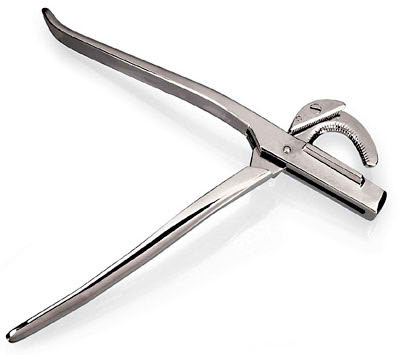 Endotracheal tubes 149
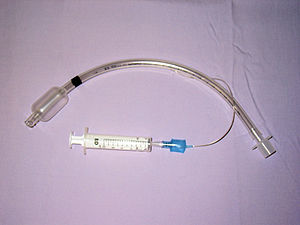 Fecal loop 150
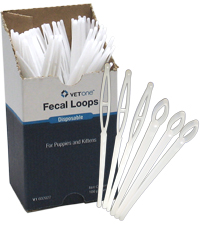 Fealyzers 151
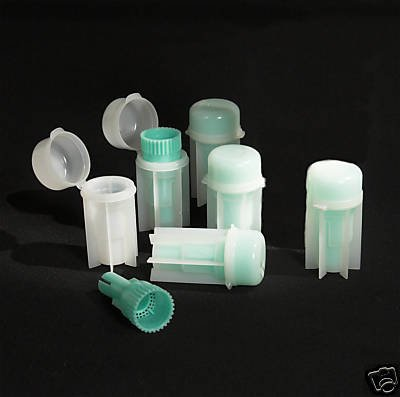 Feeding Tube for small animals 152
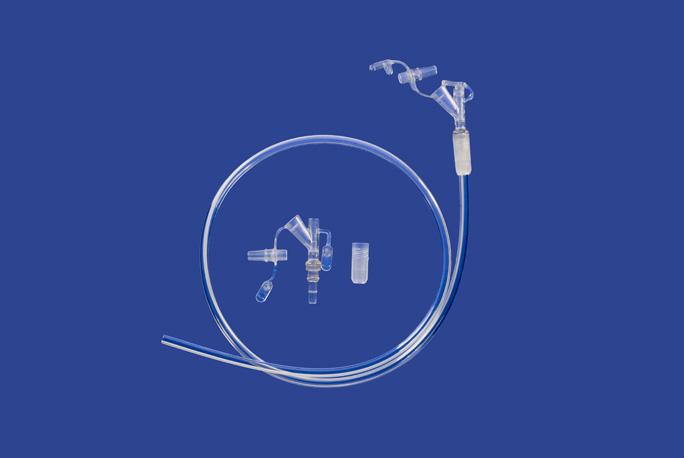 Fetal extractor 153
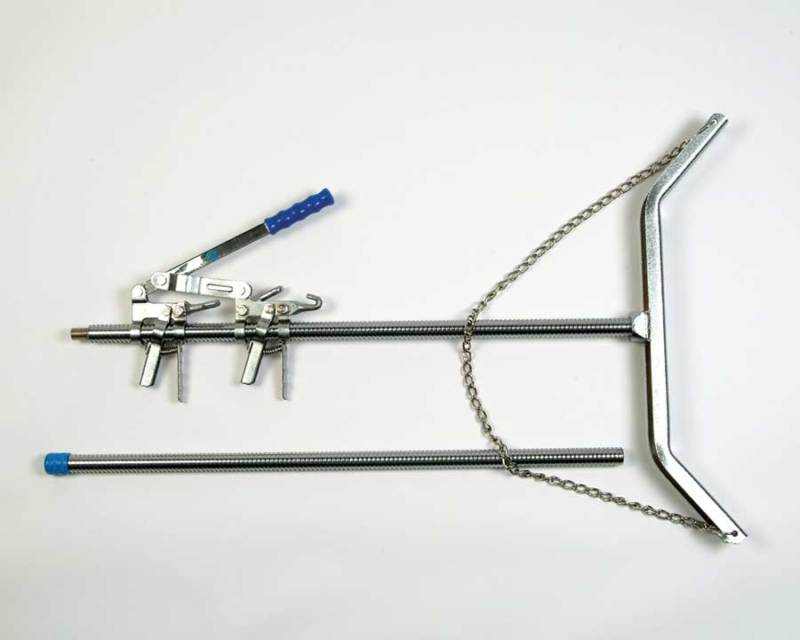 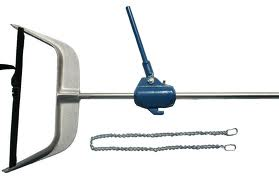 Fingertip toothbrush 154
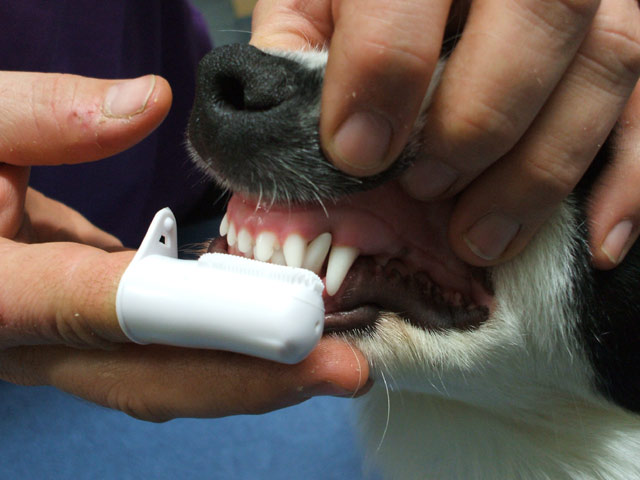 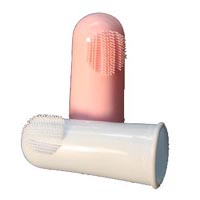 Alligator Forceps-156
Allis tissue forceps-157
Babcock Forceps-158
Brown Adson Thumb Forceps-159
Crile Forceps-160
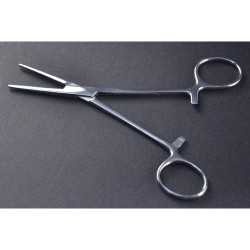 Halstead mosquito forceps-161
Kelly forceps-162
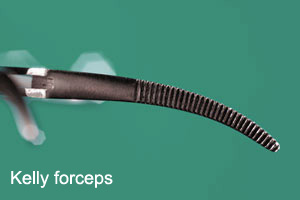 Rat Tooth Thumb Forceps-163
Mouth Gag Speculum Small-164
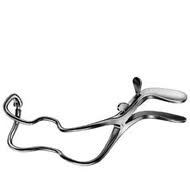 Gag Speculum
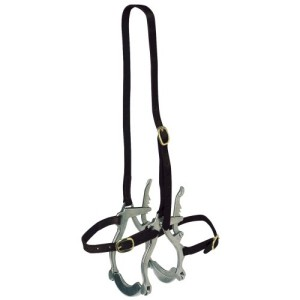 Mouth Gag Speculum Large-165
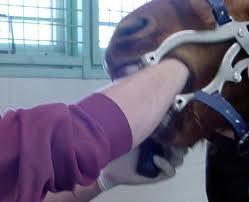 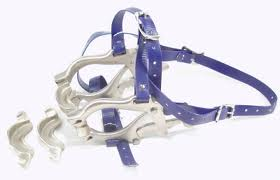 Gavage Needle-166
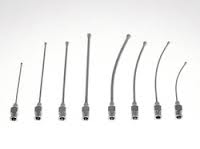 Can be plastic as well- used for feeding rodents
Gravity Feeder/J tube-167
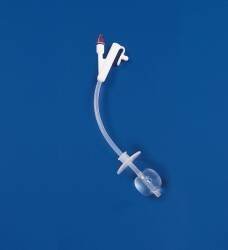 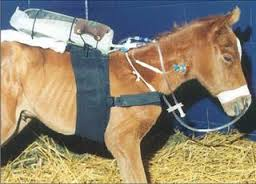 Halter-168
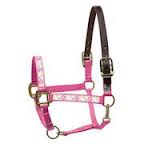 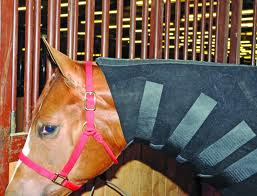 Head Chute-169
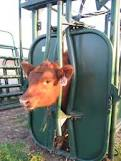 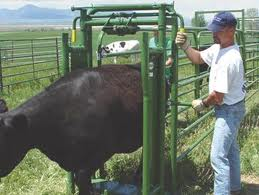 Hog Snare-170
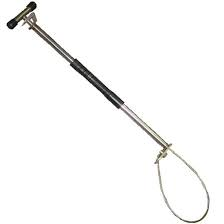 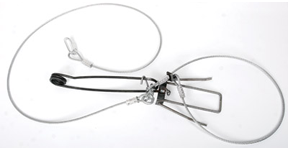 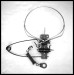 Hoof Knife-171
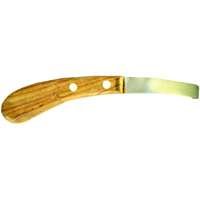 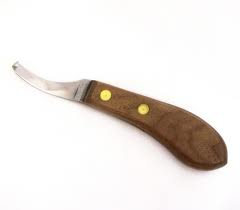 Hoof Nippers-172
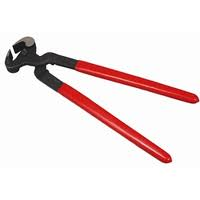 Hoof Pick- 173
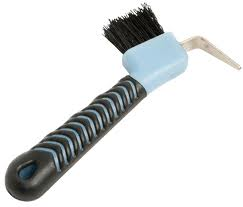 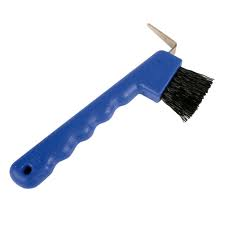 Hoof Rasp-174
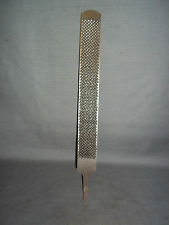 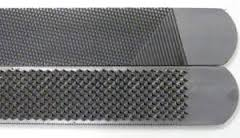 Hoof Trimmers-175
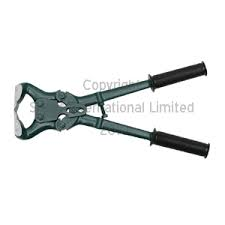 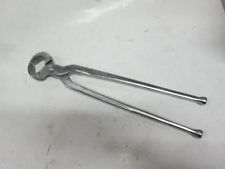 Humane Twitch-176
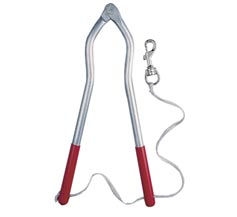 Id Tag Applicator-178
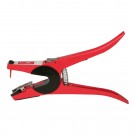 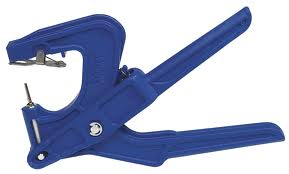 IV Fluids-179
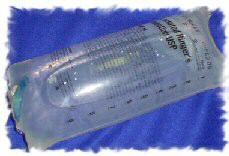 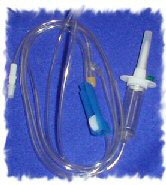 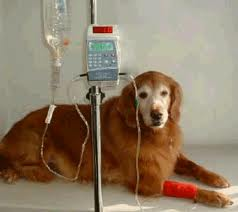 IV Administration- 180
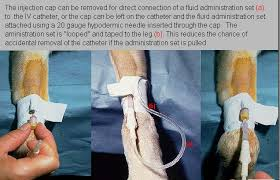 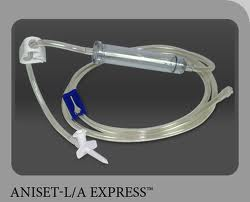 181-Laryngoscopes
Used to examine the larynx.
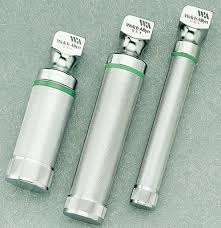 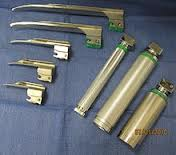 Lead Rope  182
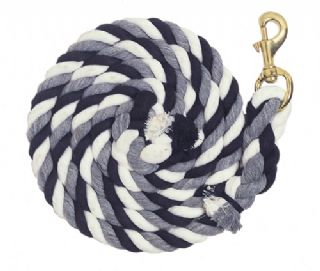 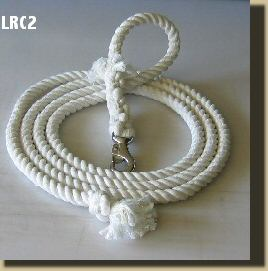 183- lead shank
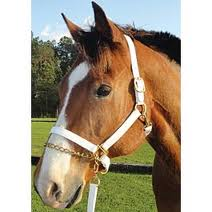 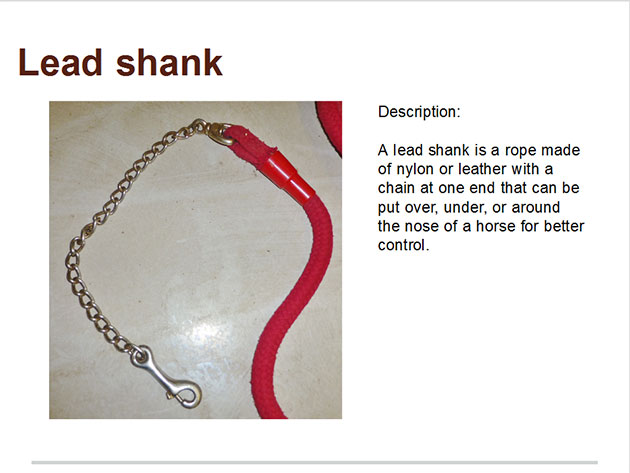 Lead Shank
Needle holder – Olsen-Hegar 185
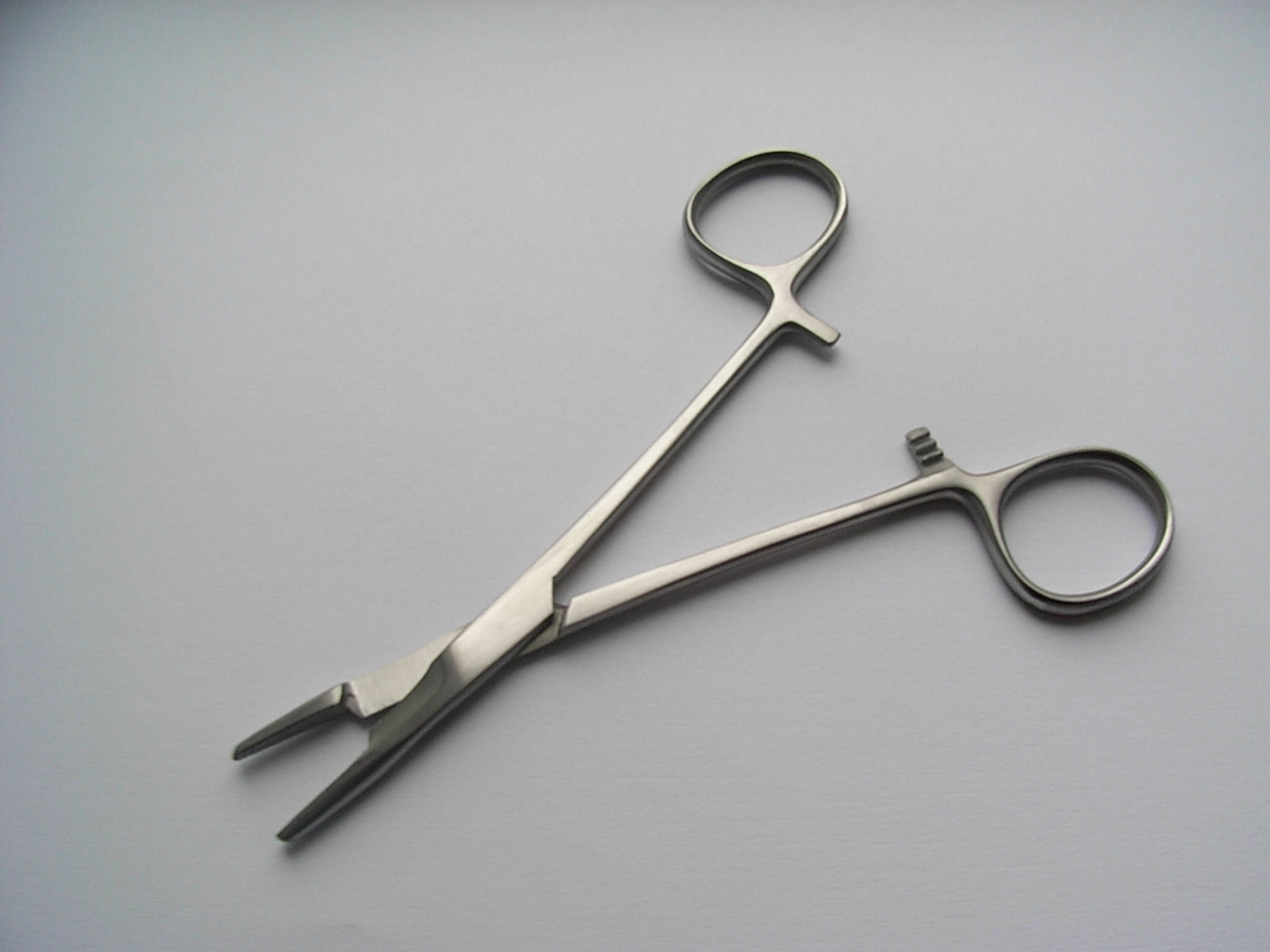 Micrscope slides-186
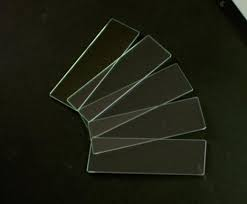 Muzzle – Commercial 187
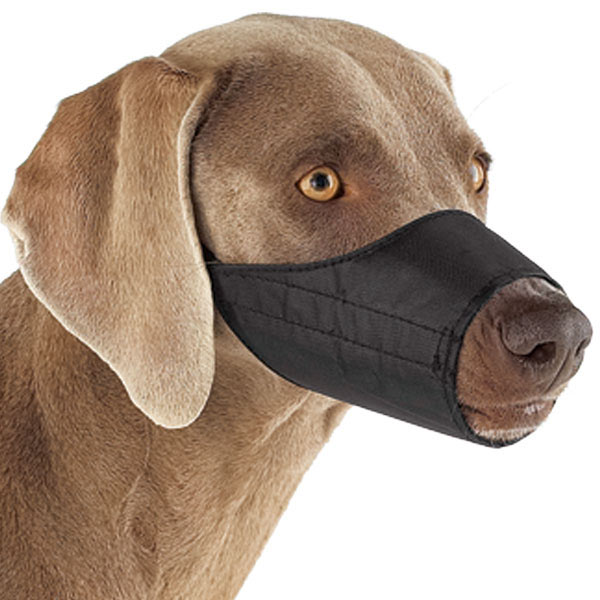 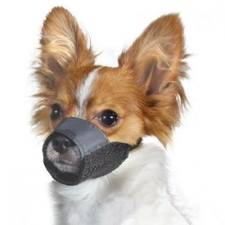 GUILLOTINE NAIL CLIPPERS-188
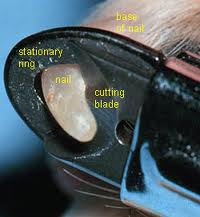 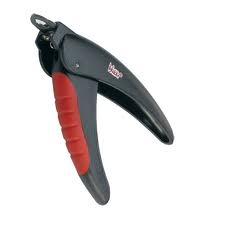 Nail clippers – plier 189
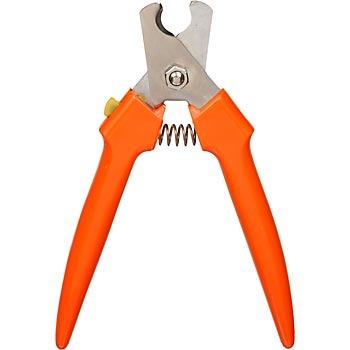 Obstetrical chain and handle-190
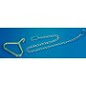 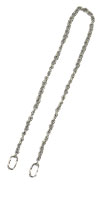 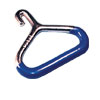 Ophthalmoscope 191
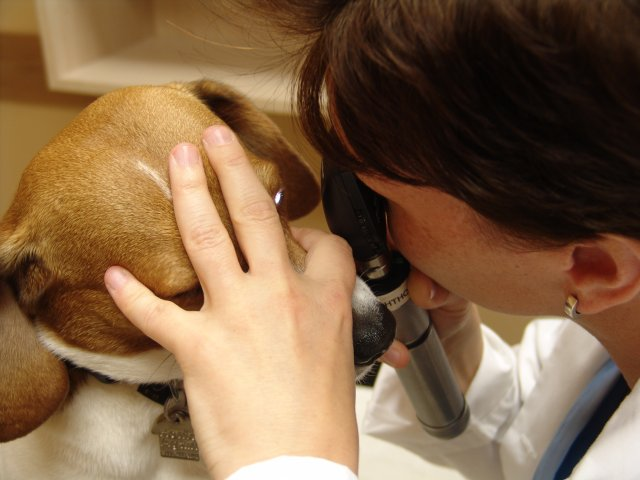 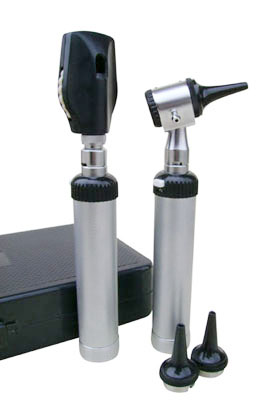 Otoscope-192
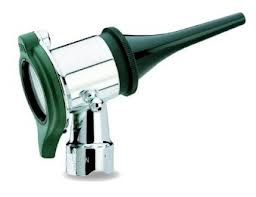 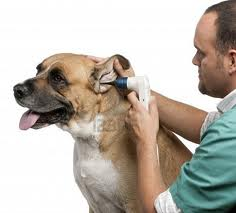 Paste gun 193
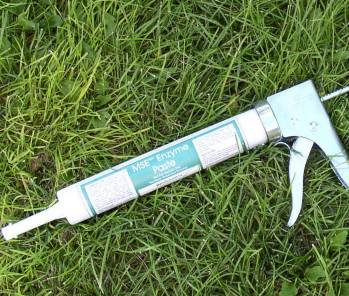 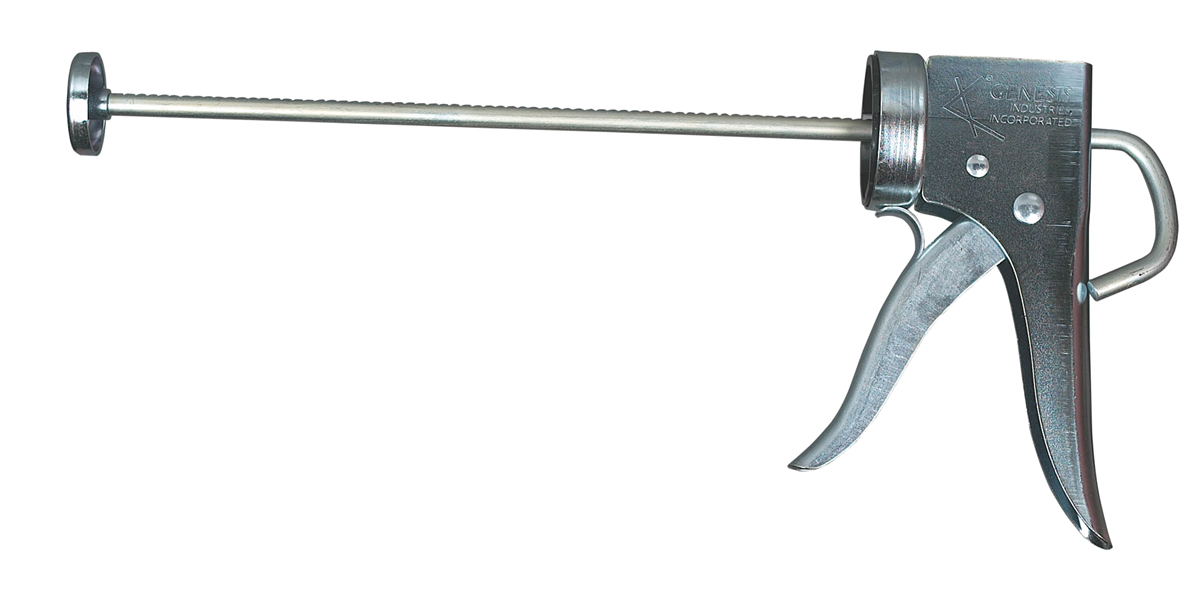 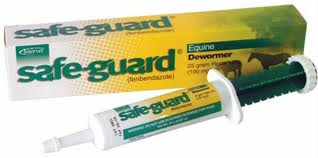 Pig tooth nipper-194
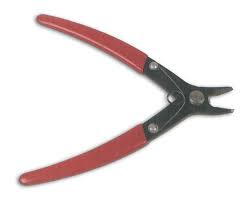 Pill Counting Tray 195
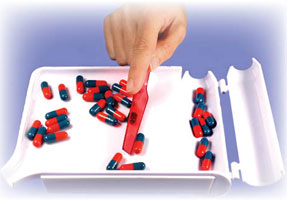 Radiology Personal Protective Equipment- 196
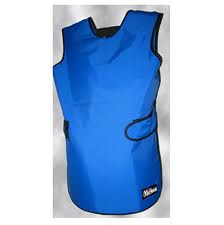 Rumen Magnet 197
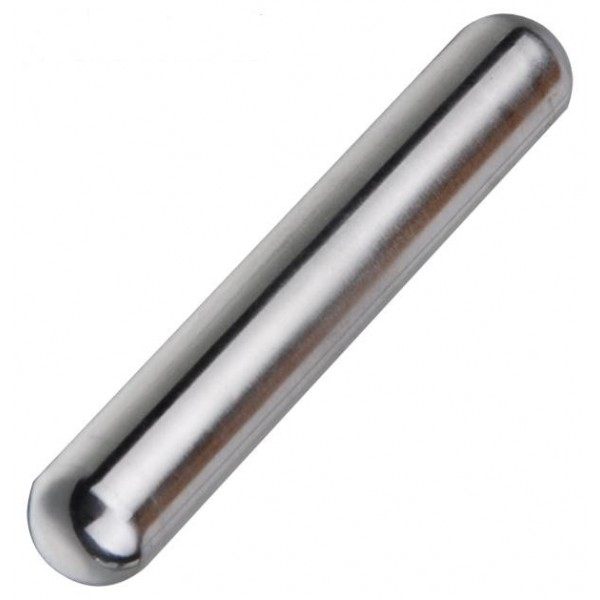 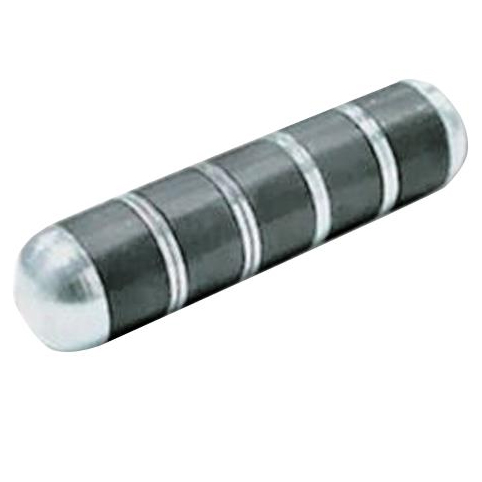 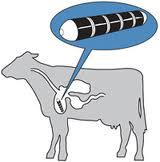 Scalpel Blade-198
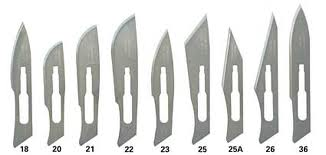 Scalpel handle -199
Bandage Scissors-200
Used to cut bandages.
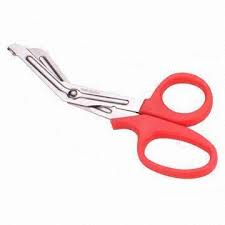 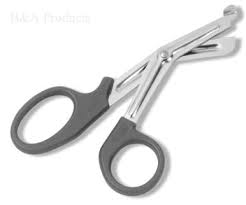 Lister bandage scissors-201
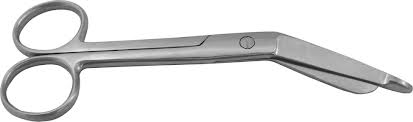 Littauer Suture Removal Scissors-202
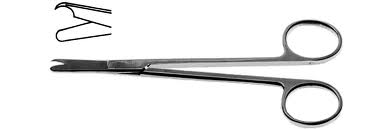 Scissor- Mayo Dissecting-203
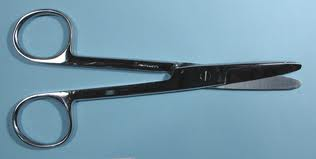 Scissors- Metzenbaum Dissecting-204
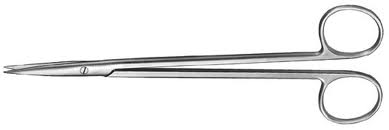 Shedding blade-205
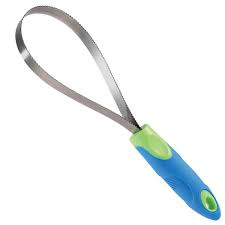 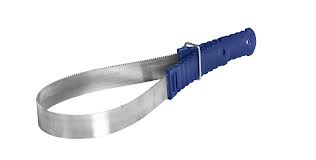 Silver nitrate stick-206
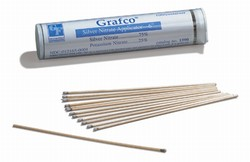 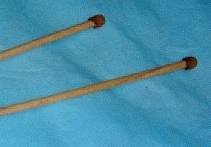 Small Animal Oxygen Cage-207
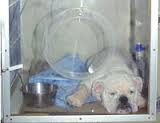 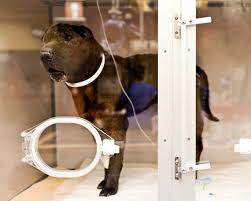 Snook ocariohysterectomy hook-208
Sheeze chute-209
Staple Remover-210
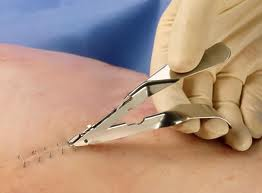 Steel lift table-211
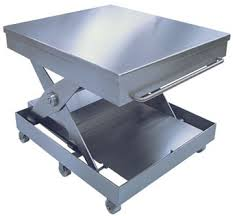 Stethosope-212
Surgical cap-213
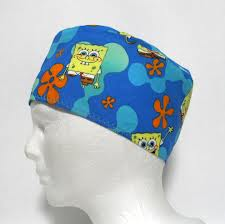 Surgical Gloves-214
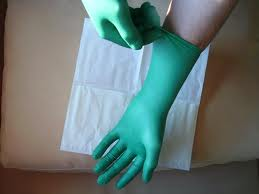 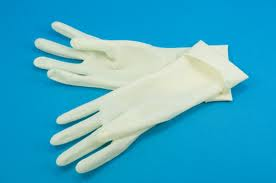 Surgical Gown-215
Surgical mask-216
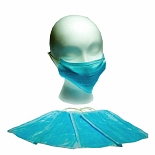 Surgical Tray-217
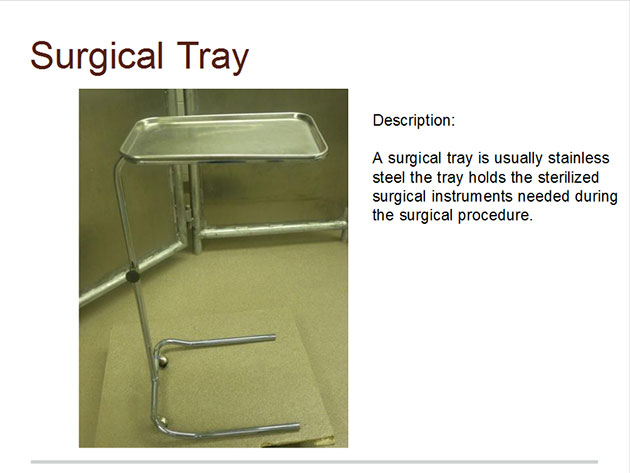 Suture Materials
Suture needles -219
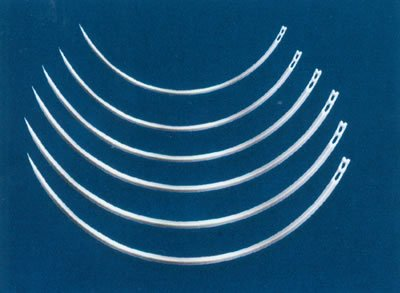 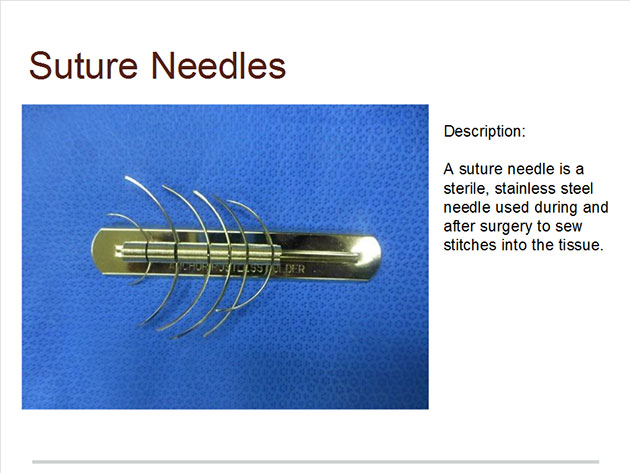 Suture Wire Cutting Scissors-220
Syringe- leur lock-221
Syringe- Slip Tip- 222
Syringe- Automatic, Muti-dose- 223
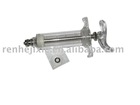 Tattooing instrument- small & Large- 224
Tourniquet-225
Trocar & Cannula-226
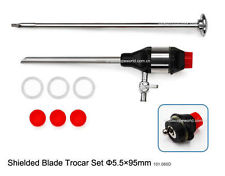 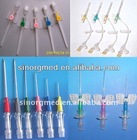 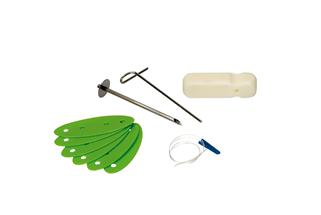 Bloat Trocar and Cannula is a critical care product for use as a pain relief and anti-inflammatory product in horses. Supplied as a single Trocar and Cannula.
Weight Tape-227
Lead Gloves  042
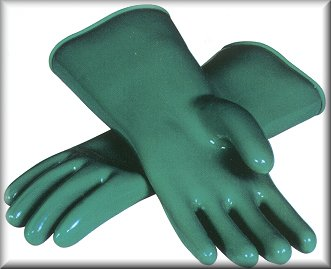